Breathe and Be
Story Massage Poem
Ask permission to touch your partner
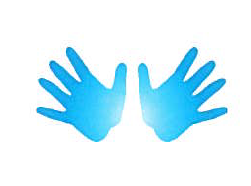 The Calm
I breathe slowly in, I breathe slowly out.
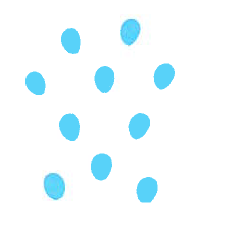 The Sprinkle
My breath is a river of peace. I am here in the world.
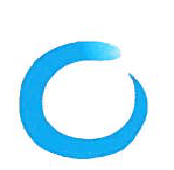 The Circle
Each moment I can breathe and be.
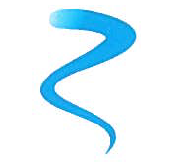 The Wave
I watch the stream, each thought is a floating leaf
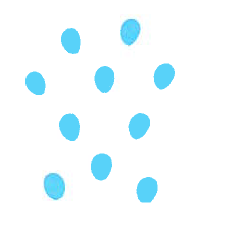 The Sprinkle
One leaf is a worry, one leaf is sadness. The leaves drift softly away.
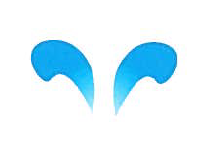 The Fan
I breathe slowly in, I breathe slowly out.
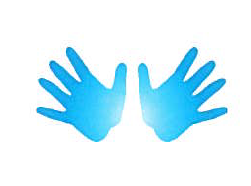 The Calm
My breath is a pathway of peace, moving softly through me. 
Each day, I can breath and be.
Say thank you to each other!